Тема: Теорії соціальної стратифікації
Історичні типи соціальної стратифікації
Класичні теорії стратифікації
Концепція соціального престижу
Сучасні теорії стратифікації
Історичні типи соціальної стратифікації
Стратифікація виникла разом із зародженням людського суспільства. В зародковій формі вона виявлена ще у простому (первісному) суспільстві. З появою ранньої держави – стратифікація посилюється, а в міру розвитку суспільства та лібералізації поглядів – пом’якшується. 
Дохід, влада, престиж й освіта визначають сукупний соціально-економічний статус, тобто положення та місце людини в суспільстві. В цьому випадку статус виступає узагальненим показником стратифікації.
Історичні типи соціальної стратифікації
Приписуваний статус характеризує жорстко закріплену систему стратифікації, тобто закрите суспільство, в якому перехід з однієї страти в іншу практично заборонений. До таких систем відносять рабство, кастовий та становий лад. 
Досягнутий статус характеризує рухому систему стратифікації або відкрите суспільство, де припускаються вільні переходи людей вниз і вверх по соціальній драбині. До такої системи відносять класи (капіталістичне суспільство).
Історичні типи соціальної стратифікації
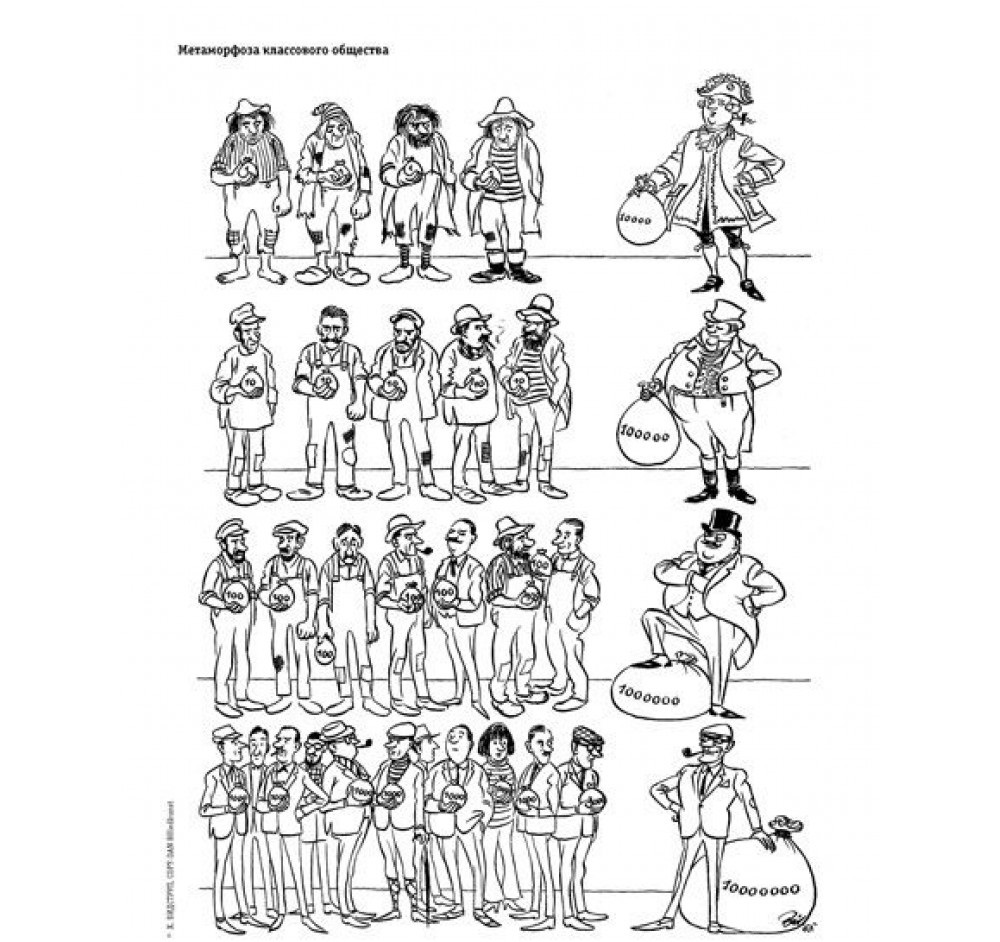 Історичні типи соціальної стратифікації
Характер соціального розшарування та спосіб його утвердження у своїй єдності утворюють те, що соціологи називають стратифікаційною системою. Коли заходить мова про основні історичні типи стратифікаційних систем, то зазвичай аналізують рабовласницьку, кастову, станову та класову диференціацію.
Історичні типи соціальної стратифікації
Рабство – історично перша система соціальної стратифікації. Рабство виникло у Стародавньому Єгипті, Вавілоні, Китаї, Греції, Римі та збереглося у деяких країнах практично до сьогоднішніх днів. Рабство – економічна, соціальна і юридична форма поневолення людей, що межує з повним безправ’ям та є вищим ступенем нерівності. Воно історично еволюціонувало. 
Примітивна форма чи патріархальне рабство, і розвинута форма або класичне рабство, суттєво відрізняються. У першому випадку раб володів усіма правами молодшого члена сім’ї: жив в одному домі з господарями, брав участь у суспільному житті, брав шлюб із вільними, міг успадковувати майно господаря. Його заборонялось вбивати. 
На зрілій стадії: раб жив у окремому приміщенні, нічого не успадковував, у шлюб не вступав та сім’ї не мав без дозволу господаря. Його дозволялось убивати. Він не володів власністю, але сам вважався власністю господаря.
Історичні типи соціальної стратифікації
Як і рабство, кастовий лад характеризує закрите суспільство та жорстку стратифікацію. Він не такий давній як рабовласницький та менш поширений. Касти виявлені лише в Індії та частково в Африці. 
Кастою називають соціальну групу (страту), учасником якої стають одразу після народження. 
Всього в Індії чотири основних касти (варни): брахмани (священники), кшатрії (воїни), вайшії (купці), шудри (робітники і селяни) – та близько п’яти тисяч неосновних каст і підкаст. 
Окремо стоять недоторкані – вони не входять в жодну касту і займають найнижчу позицію у суспільстві. Їм можна займатись «не чистою» роботою, інші касти не можуть навіть доторкатись до них, щоб не «забруднитись». 
Людина не може перейти з однієї касти в іншу за життя. Кастове становище людини закріплене індуїстською релігією. Згідно її канонів, люди проживають більше, ніж одне життя. Кожна людина потрапляє у відповідну касту залежно від того, якою була її поведінка у попередньому житті. Якщо поганою, то після чергового народження вона повинна потрапити у нижчу касту, і навпаки. Однак така система все ж більш відкрита ніж рабовласницька.
Історичні типи соціальної стратифікації
У феодальних суспільствах, які існували в Європі з IV по XIV сторіччя, люди поділялись на стани. Стан – соціальна група, що володіє закріпленими звичаєм або юридичним законом та успадковує права та обов’язки. Для станової системи характерна ієрархія, виражена в нерівності становища та привілеїв. Класичним зразком станової організації була Європа, де на межі XIV-XV століть суспільство поділялось на вищі стани (дворянство і духовенство) і непривілейований третій стан (ремісники, купці, селяни). 
Права й обов’язки кожного стану визначались юридичним законом й освячувались релігійною доктриною. Членство у стані визначалось спадком. Соціальні бар’єри між станами були досить жорсткими, тому соціальна мобільність існувала не стільки між, скільки всередині станів. Кожний стан включав безліч прошарків, рангів, рівнів, професій тощо. Так, на державній службі могли бути лише дворяни. 
Чим вищу позицію в суспільній ієрархії займав стан, тим вищим був його статус. На противагу кастам, міжстанові шлюби були дозволені, допускалась й індивідуальна мобільність (наприклад, купці за гроші купували дворянські титули син селянина міг стати священником чи монахом). 
Характерна риса станів – наявність соціальних символів і знаків: титулів, мундирів, орденів та звань тощо.  Тобто всередині станів також відбувалось розшарування і обєднання  не тільки за схожим положенням і статусом, а й за видом діяльності (професією).
Історичні типи соціальної стратифікації
Приналежність до соціальної верстви у рабовласницькому, кастовому та станово-феодальному суспільствах фіксувалась офіційно – правовими або релігійними нормами. У класовому суспільстві ситуація виглядає в іншому: ніякі правові документи не регламентують місце індивіда в соціальній структурі. Кожна людина може переходити, при наявності здібностей, освіти чи доходів, із одного класу в інший. 
Отже, класи – наймолодший і найбільш відкритий тип стратифікації: на відміну від каст і станів, у класовому суспільстві нікого нікуди не приписують. Держава не займається питаннями соціального закріплення своїх громадян. Єдиний контролер – громадська думка людей, які орієнтуються на звичаї, доходи, спосіб життя і стандарти поведінки. Тому, точно та однозначно визначити кількість класів у тій чи іншій країні, число страт чи прошарків, на які вони розбиваються, приналежність до них людей, дуже складно. Зверху вниз у суспільстві розміщені страти багатих, заможних (середній клас) і бідних людей. Всередині класів можна виявити дрібніший, який власне і називають прошарками верствами.
Історичні типи соціальної стратифікації
У соціології клас розуміють у двох значеннях – широкому і вузькому. В широкому контексті під класом розуміють велику соціальну групу людей, що володіють або не володіють засобами виробництва, яка займає певне місце в системі суспільного розподілу праці та характеризується специфічним способом отримання доходу. У вузькому значенні, клас – це будь-яка соціальна страта в сучасному суспільстві, яка відрізняється від інших доходом, освітою, владою та престижем. Друга точка зору переважає у зарубіжній соціологічній думці, але сьогодні набуває поширення й у вітчизняній. 
Також соціологи стали виділяти різні соціальні страти (лат. stratum — шар). Страта — більш загальне поняття, ніж клас. Класами зараз зазвичай називають соціальні верстви, що розрізняються за економічними чи політичним ознаками. Страти ж можуть різнитися й за іншими соціально важливими критеріям. Страта — шар чи прошарок людей, які мають подібні показники по якомусь критерію соціальної нерівності.
Класичні концепції стратифікації
Основні позиції конфліктного підходу були сформульовані К.Марксом, який пов’язує соціальну нерівність з різним розміщенням груп у системі матеріального виробництва, зі ставленням до власності. Панує той, хто володіє засобами виробництва. Уся історія суспільства - це історія боротьби класів. З розвитком суспільства зростає, за Марксом, соціальне напруження, багатство зосереджується в руках небагатьох, розвивається конфлікт, який закінчується вибухом, революцією та ліквідацією експлуатації. 
Більшість праць Маркса стосуються стратифікації, і насамперед, соціального класу. На думку Маркса, клас – це група людей, що перебувають в однаковому відношенні до засобів виробництва – засобів, якими вони заробляють на життя. За Марксом, класи виникають і ведуть боротьбу на основі різного становища та різних ролей, що виконуються індивідами у виробничій структурі суспільства. Іншими словами, найбільш загальною основою утворення класів є суспільний поділ праці.
Класичні концепції стратифікації
Два основні класи складаються з тих, хто володіє засобами виробництва (промисловців або капіталістів) і тих, хто заробляє собі на прожиття, продаючи їм свою робочу силу - робітничий клас, для позначення якого Маркс іноді вживав термін ,,пролетаріат”. Відносини між цими двома класами, згідно Маркса, є експлуататорськими.
Критики марксистської концепції виступили проти абсолютизації критерію ставлення до власності та спрощеного уявлення про соціальну структуру як взаємодію двох класів. Вони посилаються на різноманітність страт, на те, що історія знає приклади не лише загострення відносин між стратами, але й зближення, зникнення протиріч.
Класичні концепції стратифікації
Неомарксизм (70-80 р.р. ХХ ст.)
Позиція американського соціолога Еріка Оліна Райта багато в чому ґрунтується на вченні Маркса. 
Згідно з концепцією Райта, в сучасному капіталістичному виробництві існує три види контролю над економічними ресурсами, що дозволяє ідентифікувати основні існуючі класи. 
1. Контроль над інвестиціями або фінансовим капіталом. 
2. Контроль над фізичними засобами виробництва (землею, підприємствами, офісами). 
3. Контроль над робочою силою і владою. 
Та частина населення, яка належить до класу капіталістів, контролює хоча б одну з цих трьох складових виробничої системи. Представники робочого класу позбавлені можливості щось контролювати. 
Однак крім цих найважливіших класів існують групи, позиція яких невизначена. Для таких людей, говорить Райт, характерно суперечливе класове становище, оскільки вони здатні впливати на деякі аспекти виробництва, але позбавлені контролю над іншими. Наприклад, працівники розумової праці, "білі комірці", продають свою робочу силу підприємцям так само, як і прості робітники (“сині комірці”). Але при цьому вони можуть більшою мірою контролювати умови своєї праці, ніж робітники. Райт називає класове становище таких працівників "суперечливим", тому що за своєю класової приналежності вони не є ні капіталістами, ні робітниками, але мають риси, подібні з кожним з цих класів.
Класичні концепції стратифікації
Український соціолог Олена Симончук адаптувала модель класового аналізу Е.О. Райта для українського суспільства, використавши соціологічні опитування соціологічного омнібусу “Громадська думка – 2007”, проведеного Інститутом соціології НАН України та національний сегмент Європейського соціального дослідження (ESS) за 2005 і 2007 роки.

В цій моделі розширений робітничий клас, що включає некваліфікованих супервайзерів, кваліфікованих і некваліфікованих робітників, становить більшість (75–77%) зайнятого населення України. 
Навіть якщо ідентифікувати робітничий клас у вузькому сенсі як виключно некваліфікованих робітників, все одно частка його залишиться найбільшою (40–44%). 
При цьому класи, що протистоять йому, — розширений клас менеджерів (7%) і клас власників (2–5%), у сумі становлять десяту частину зайнятих. 
Частка проміжного класу (експертів-професіоналів, кваліфікованих супервайзерів і некваліфікованих менеджерів) наближається до 14%.
Класичні концепції стратифікації
Класичні концепції стратифікації
Підхід Вебера до стратифікації побудований на теорії Маркса, яку, проте, він модифікує і розвиває. 
Згідно з Вебером, класовий поділ залежить не лише від контролю або відсутності контролю над засобами виробництва, але й від економічних відмінностей, які безпосередньо не пов’язані з власністю. Такі ресурси складаються передусім з професійного вміння та повноважень чи кваліфікації, завдяки чому визначаються певні види праці та можливості працевлаштування. 
По-друге, Вебер розрізняє ще два основні аспекти соціальної стратифікації, окрім класу. Один він називає «статусом», другий – «партією».
Концепція соціального престижу
Неовеберіанський напрямок (40-50 р.р. ХХ ст.)
Тут можна розглянути репутаційну концепцію Ллойда Уорнера.
Він здійснив дослідження невеликого американського містечка Ньюберіпорт в штаті Массачусетс. У жителів міста було взято безліч інтерв'ю, з метою скласти картину думок про класовий поділ у суспільстві. Таким чином Уорнер побудував свою теорію на основі висловлювань жителів цього містечка один про одного. Відповідно до його теорії існує три критерії визначення статусу людини: 
1) Престиж професії. 
2) Рівень доходу на рік, а також власність, якою володіє ця людина (або її родина). 
3) Освіта - рівень і місце отримання. 
Все суспільство ділиться на три шари/класи - вищий, середній, нижчий, які, у свою чергу, діляться кожен на два підкласи (верхній і нижній).
Концепція соціального престижу
Вид класу
Склад та характеристика
1 Верхній вищій клас
найбагатші люди планети (аристократи по крові), ті люди, що отримали своє багатство і положення в суспільстві у спадок
2 Нижній вищий клас
бізнесмени, політики, що отримують десятки мільйонів, але не є „аристократами по крові” (нові багатії), ті хто досяг багатства і високого положення в суспільстві самостійно.
3 Верхній середній клас
дрібна буржуазія, високооплачувані професіонали (юристи, лікарі, актори, зірки спорту), масовий прошарок розвинутого індустріального суспільства, середньо оплачувані професіонали (викладачі, менеджери середньої ланки і т.д.)
Концепція соціального престижу
Вид класу
Склад та характеристика
4 Нижній середній клас
складають службовці, кваліфіковані робітники які за характером своєї праці більш тяжіють до розумової діяльності, ніж до фізичної
5 Верхній нижчий клас
середньо- та малокваліфіковані робітники, зайняті в масовому виробництві. 
6 Нижній нижчий клас
Люди, що працюють «на хазяїна» - домашня прислуга, посудомийки, садівники, двірники, ті хто виконує роботу для якої не потрібна ніяка освіта  і т.д. 
Пізніше  введено поняття «андер-клас» (маргінальні елементи, люди яких не можна віднести ні до однієї з попередніх категорій: групи бідних, що знаходяться в критичному становищі, жебраки) В подальшому до цієї категорії додаються представники злочинного світу).
Сучасні теорії стратифікації
Незважаючи на різноманіття різних моделей соціальної стратифікації, існуючих в даний час в соціології, більшість учених виділяють три основні класи: вищий, середній і нижчий. При цьому частка вищого класу в індустріально розвинених суспільствах становить приблизно 5% (але при цьому вони контролюють 80-90% капіталу); середнього - 60-80% і нижчого - 15-35%.
Сучасні теорії стратифікації
Стратифікаційна модель країн Східної Європи, та пострадянських країн в т.ч. і України
Сучасні теорії стратифікації
Стратифікаційна модель країн з низьким ВВП (латиноамериканських, деяких азійських та більшості африканських країн)
Вищий клас 2-5%
Середній клас 10-15%
Нижчий клас 88-80%
Сучасні теорії стратифікації
Стратифікаційна модель країн з високим ВВП (Більшість європейських країн, США, Канада, Японія і т.д.)
Вищий клас 5-7%
Середній клас 70-80%
Нижчий клас 25-13%
Сучасні теорії стратифікації
Середній клас також неоднорідний  і
не є єдиним цілим, а складається з 
різних соціальних груп, що можуть 
кардинально відрізнятись одна 
від одної. Дуже часто він 
диференціюється  за належністю
його представників
до різних професійних субкультур.
70-80%
Сучасні теорії стратифікації
Так, наприклад, до середнього класу можна віднести такі різні професійні субкультури як: ІТ-спеціалісти та судді
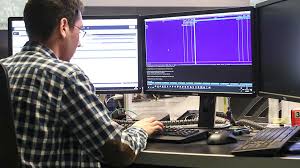 Сучасні теорії стратифікації
Чи маркетологи і лікарі
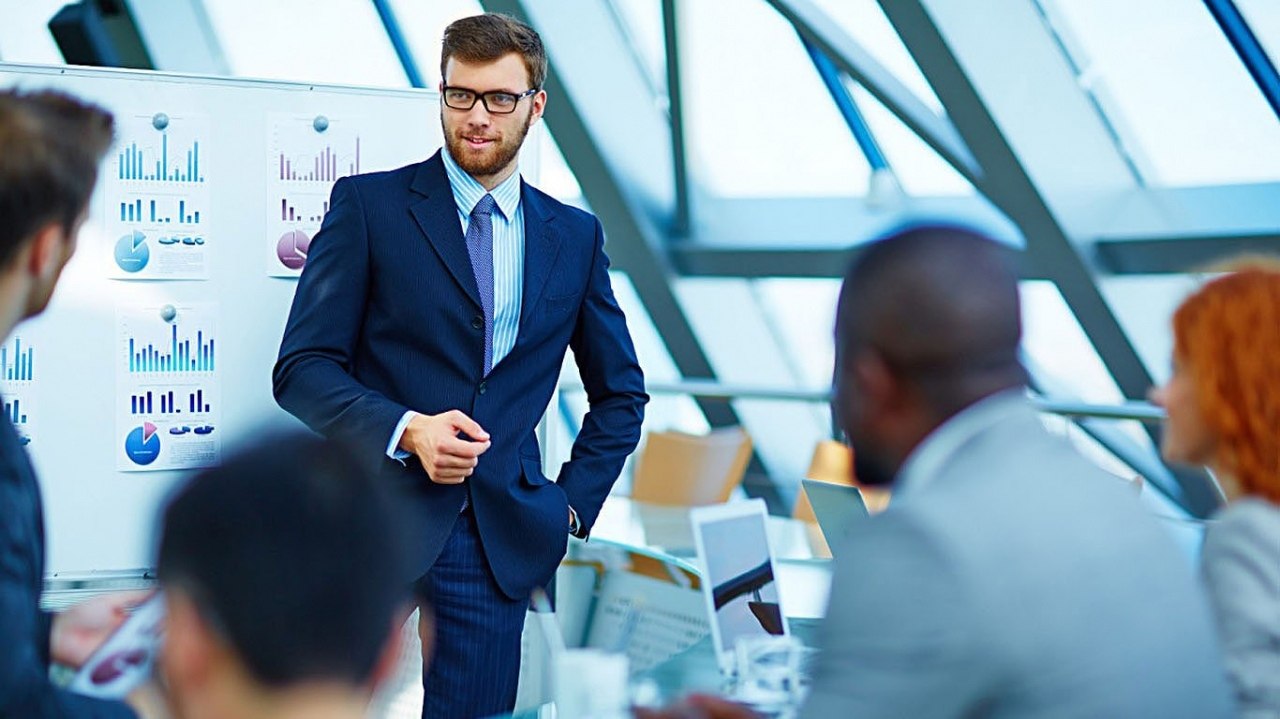 Сучасні теорії стратифікації
Чи дизайнери і підприємці і т.д.
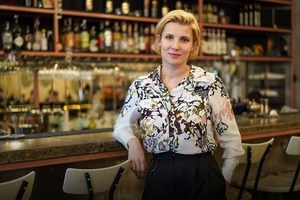 Сучасні теорії стратифікації
Тож виникає питання як ідентифікувати представників середнього класу і навіщо це взагалі потрібно.
Більшість вчених по-різному інтерпретують поняття “середній клас”, єдине з чим згодні всі теоретики класу - це те, що середні класи виступають запорукою стабільного розвитку суспільства завдяки консервативним поглядам індивідів, що їх складають, тому їх важливо вивчати для розуміння загальних тенденцій розвитку суспільства. Навколо ж таких проблем, як чисельність середніх класів, їхні межі, складові елементи, ступінь згуртованості тощо, продовжуються дискусії. 
У всьому цивілізованому світі середній клас виступає основним внутрішнім інвестором держави. Підтримка фінансового ринку інвестиціями в державні цінні папери, страхові, пенсійні, інвестиційні і взаємовигідні фонди забезпечують його представникам певний рівень доходу. Через накопичення і участь в різних системах страхування середній клас забезпечує інвестиційний потенціал країни.
Сучасні теорії стратифікації
Середній клас виконує функцію найпотужнішого економічного “донора“ шляхом сплати податків, формування фінансової основи діяльності державної і місцевої влади. Як основний платник податків він формує державний та місцеві бюджети, фінансує необхідні соціальні трансферти, створює можливості розширення фінансування науки, освіти, охорони здоров’я, культури. Сплачуючи податки, середній клас здатний підтримувати соціально пасивне населення і тим самим виступати гарантом реалізації державних соціальних програм.
Саме тому частка середнього класу виступає показником стабільності суспільства. Однак існує багато нюансів і розходжень, щодо критеріїв виділення середнього класу, в тому числі і в українському суспільстві.
Сучасні теорії стратифікації
Поняття “середній клас” навіть на сьогодні розглядається як неоднозначне і не має єдиних підходів до його визначення в світовій і вітчизняній практиці.
До ознак відносяться: отримані доходи (середні показники), наявність об’єктів власності, соціальний статус, професійно-кваліфікаційний та освітній рівень, наявність достатнього вільного часу, самоідентифікація. У розвиненій економіці ці критерії взаємозв’язані, оскільки вищий дохід і рівень споживання нерозривно пов’язані з якісною освітою і кваліфікацією, а також відповідним статусом людини в суспільстві, її самоідентифікацією. 
Однак критерії, що характеризують західний середній клас, не можна повною мірою використовувати для аналізу структури суспільства в Україні.

1. Зрозуміло, що немає сенсу співвідносити доходи українських громадян з рівнем доходів в країнах з розвиненою економікою, бо на сьогодні Україна значно відстає від розвинених країн в економічному плані. Отже, при використанні як критерію ідентифікації середнього класу рівня доходу, потрібно враховувати особливості вітчизняної економіки.
З іншої сторони маємо ненадійність критерію доходу ще й з причин перебування великої частини доходів населення в “тіні”, що істотно ускладнює визначення середнього класу. В Україні для більшості громадян мінімально необхідний для життя рівень доходів забезпечує додаткова зайнятість, яка часто не має нічого спільного із професією та кваліфікацією, а у більшості випадків є незареєстрованою, тобто «тіньовою».
Сучасні теорії стратифікації
2. Наявність житла, землі, предметів довготривалого користування, засобів виробництва, іншої нерухомості виступає одним з критеріїв приналежності до середнього класу і певна частина українців дійсно може буде віднесена до цієї категорії населення за цим критерієм, однак і тут є особливості (наприклад,  житло, отримане від держави, чи земля розподілена не за ринковими умовами і т.д.) . 
3. Наряду з майновими критеріями одною з найважливіших характеристик середнього класу також виступає рівень освіти і професійної підготовки. У країнах з розвиненою економікою є тісний зв’язок цих двох показників. Представників середнього класу відрізняє високий професійно-освітній рівень, оскільки наявність вищої освіти дає можливість отримати більш високооплачувану роботу.
На відміну від більшості розвинених країн в Україні знання та університетські дипломи сьогодні не гарантують відповідної винагороди у більшості видів економічної діяльності, а в окремих (освіта, культура, охорона здоров’я та соціальне забезпечення) навіть середнього рівня заробітної плати. До того ж отримання освіти не гарантує отримання роботи за фахом із перспективами професійного зростання.
4. Також значні розбіжності можна спостерігати і за критерієм самоідентифікації. За різними методологіями досліджень до категорії середнього класу себе відносять від  1,1% до 40% населення.
Сучасні теорії стратифікації
Постмодерністкький напрямок
Даний напрямок (це не одна, а кілька теорій, що відкидають традиційні підходи з домінуванням економічних критеріїв виділення класів) акцентує увагу, перш за все, на культурних ефектах соціальної стратифікації та структурних змінах сучасного суспільства. Його теоретичні посилання виходять із зміненої соціальної реальності, яка демонструє суттєве розширення ролі освіти, соціальної безпеки та зростання ролі обслуговуючого (servise) сектору. 
Тут мається на увазі не тільки сфера обслуговування як така, що включає діяльність пов’язану з продажами чи громадським харчуванням (з якими вона асоціюється в повсякденному вжитку), а розуміється ширше - як надання широкого спектру послуг, що допомагають підтримувати основні процеси економічного і соціального життя. За таким принципом сюди можна віднести цілу низку професій і діяльностей від державного управління, надання медичних, освітніх, банківських послуг до управління інформаційними системами чи створення унікального контенту.
Сучасні теорії стратифікації
Постмодерністкький напрямок
У такій ситуації, коли професій багато, вони не будуть показувати як відбувається розшарування і ранжування всередині класу. Тому мікрокультурні інтерпретації стратифікаційної системи дають, на думку авторів, більш глибокі аналітичні результати у порівнянні з економічними та професійними інтерпретаціями.
Так французький соціолог А. Турен, навпаки, вважає, що в даний час ранжування соціальних позицій проводиться не по відношенню до власності, престижу, влади, етносу, а за доступом до інформації: панівне становище займає той, хто володіє найбільшим обсягом знань та інформації. Тобто все важливішим критерієм стає освіта та компетенції з пошуку і використання інформації.
Ця теза підтверджується тими тенденціями які спостерігаються у всьому світі, щодо зростання кількості освіченого населення і самого рівня освіти. За даними  Міжнародного інституту прикладного системного аналізу, що розробили довгостроковий прогноз на наступні 80 років, виходячи з сучасних тенденцій, кількість населення, що не має освіти буде невпинно зменшуватись і, навпаки кількість населення з вищою та післядипломною освітою буде становити більшість у світі.
Сучасні теорії стратифікації
Сучасні теорії стратифікації
Постмодерністкький напрямок
За теорією П.Бурдьє Високі статусні позиції, як правило, пов’язані із наявністю економічних, соціальних, культурних та символічних капіталів, які людина може використати для включення у високу культуру й досягнення матеріального благополуччя. Будь-який вибір життєвого стилю завжди мотивований потребою солідаризації із бажаною класовою позицією, посилення суб’єктивного статусу та віддалення від інших. 
За П. Бурдьє, капітал має 4 складові: Економічну (матеріальні ресурси, власність, дохід і т. д.), Культурну (знання, кваліфікація), Соціальну (зв'язку, оточення, спілкування) і Символічну (репутація, престиж). Різні комбінації складових капіталу формують габітус - набір певних патернів мислення, поведінки і привілеїв, що є системою диспозицій, що розділяється всіма представниками конкретного габітусу.
Бурдьє пропонує двовимірний спосіб вимірювання стратифікації, вважаючи, що у виборі життєвих стилів домінує або прагнення посилити соціальну позицію через демонстративне розрізнення, споживання якісніших товарів тощо, або проголошення про свій статус через участь у високій культурі. Споживання виступає «розпізнавальним знаком» соціальних класів. Стилізація життя відображає прагнення легітимізувати відмінності між агентами та їх класами у соціальному просторі.
Сучасні теорії стратифікації
Дійсно, розрізнення статусних і класових позицій часто відбувається через зовнішню демонстрацію їх представниками ознак своєї приналежності до певної страти.  Цю особливість вивчав відомий економіст і соціолог Т.Веблен ще в кінці 19  на початку 20 ст. 
У «Теорії бездіяльного/дозвільного класу» він стверджував, що поведінка споживачів, всупереч уявленням неокласичної теорії, визначається не індивідуальними оцінками товарів за ступенем їх корисності. Так, поведінка «бездіяльного класу» обумовлена бажанням підкреслити свою привілейованість за допомогою «демонстративного споживання» і «демонстративного марнотратства», а нижчі класи часом прагнуть копіювати поведінку «бездіяльного класу».
Сучасні теорії стратифікації
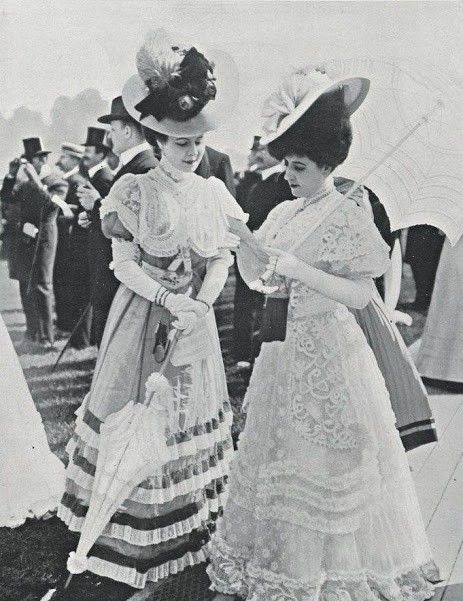 Сучасні теорії стратифікації
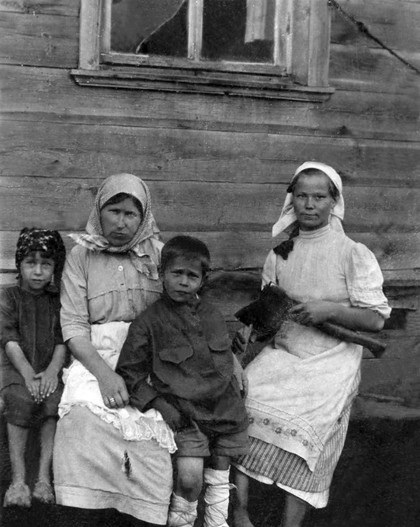 Сучасні теорії стратифікації
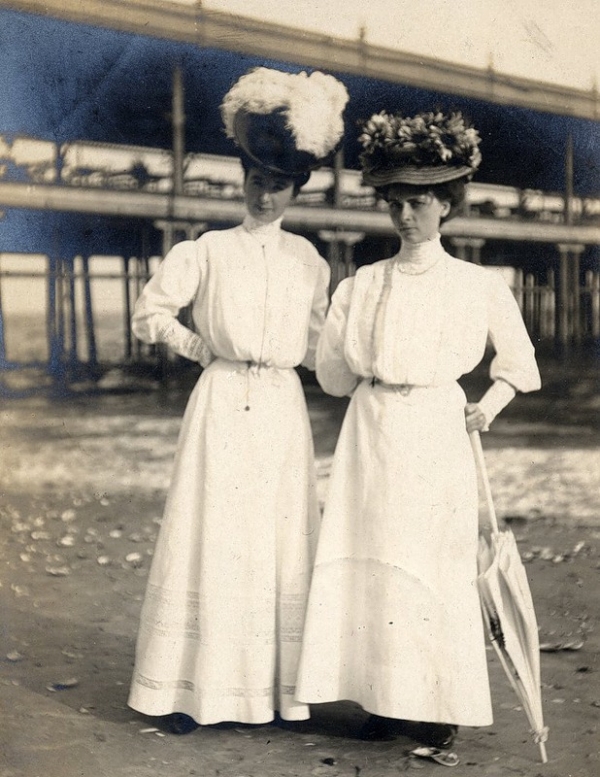 Сучасні теорії стратифікації
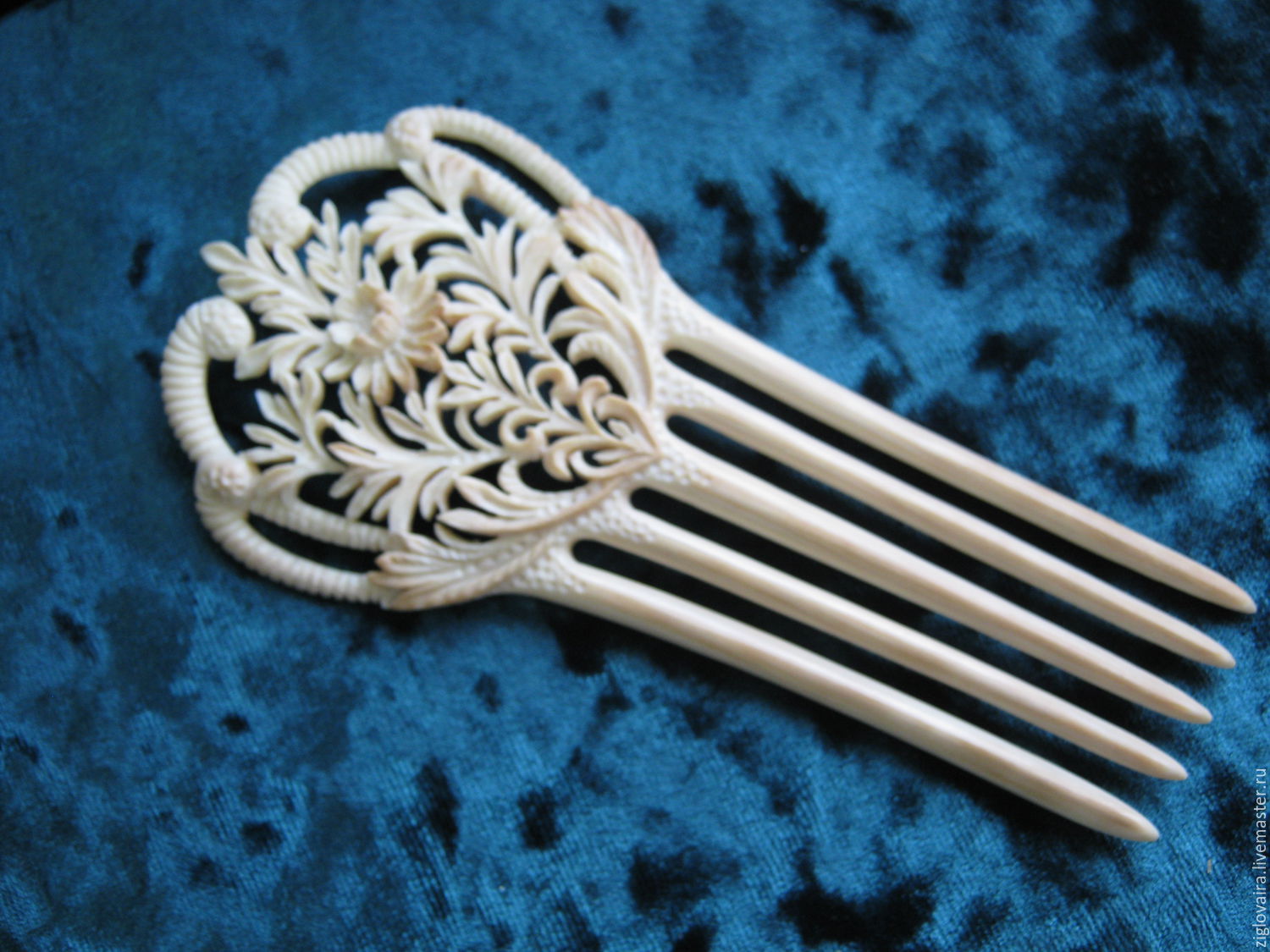 Сучасні теорії стратифікації
Ідентифікатори чи маркери споживання і дозвілля класу звичайно змінюються, іноді, як у випадку з засмагою, вони можуть обертатись на протилежні (наприклад, в сучасному суспільстві, засмага взимку в певних країнах може вказувати на певний рівень життя). Але вони завжди є демонстративними (ванна шампанського не буде мати значення, якщо про рнеї не розкажуть чи не покажуть, наприклад, в соціальній мережі).
Також нікуди не зникає демонстративне споживання, просто змінюються бажані товари.
Сучасні теорії стратифікації
Загалом, можна виділити велику кількість різних критеріїв стратифікації. Наявність стратифікації визначається наявністю нерівності у суспільстві, бо чинників нерівності завжди було багато, а з розвитком суспільства з’являються все нові та нові. Тому, стратифікація постійно ускладнюється та набуває множинного характеру, багатокритеріальності.